Partnerji konference / Conference Partners:
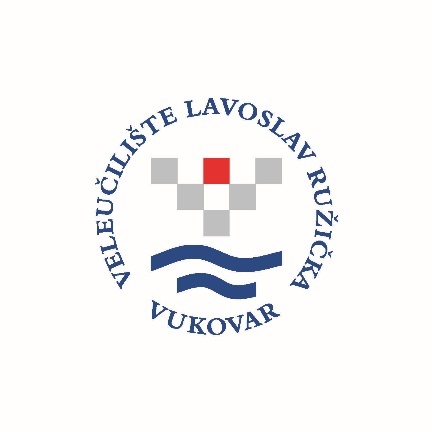 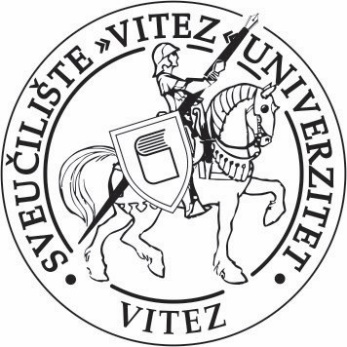 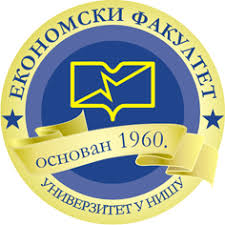 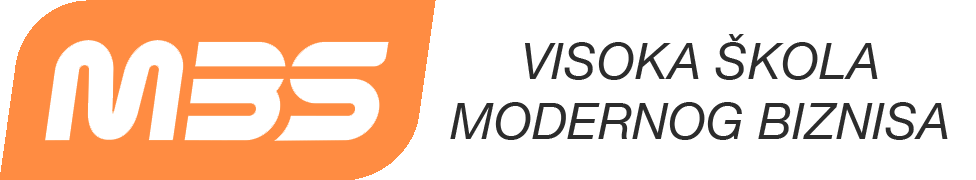 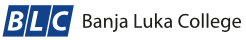 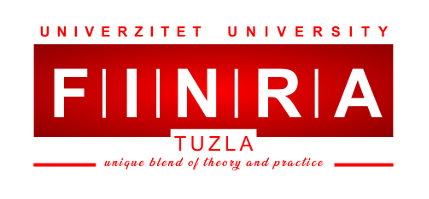 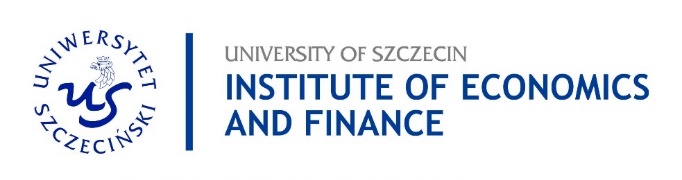